VOC/VOI/ in Deutschland aktuelle Situation
FG36, FG32, MF1, FG17Berlin, 24.11.2021
24.11.2021
1
Übersicht VOC/VOI in Erhebungssystemen
24.11.2021
IMS SC2
2
Linien und Sublinien
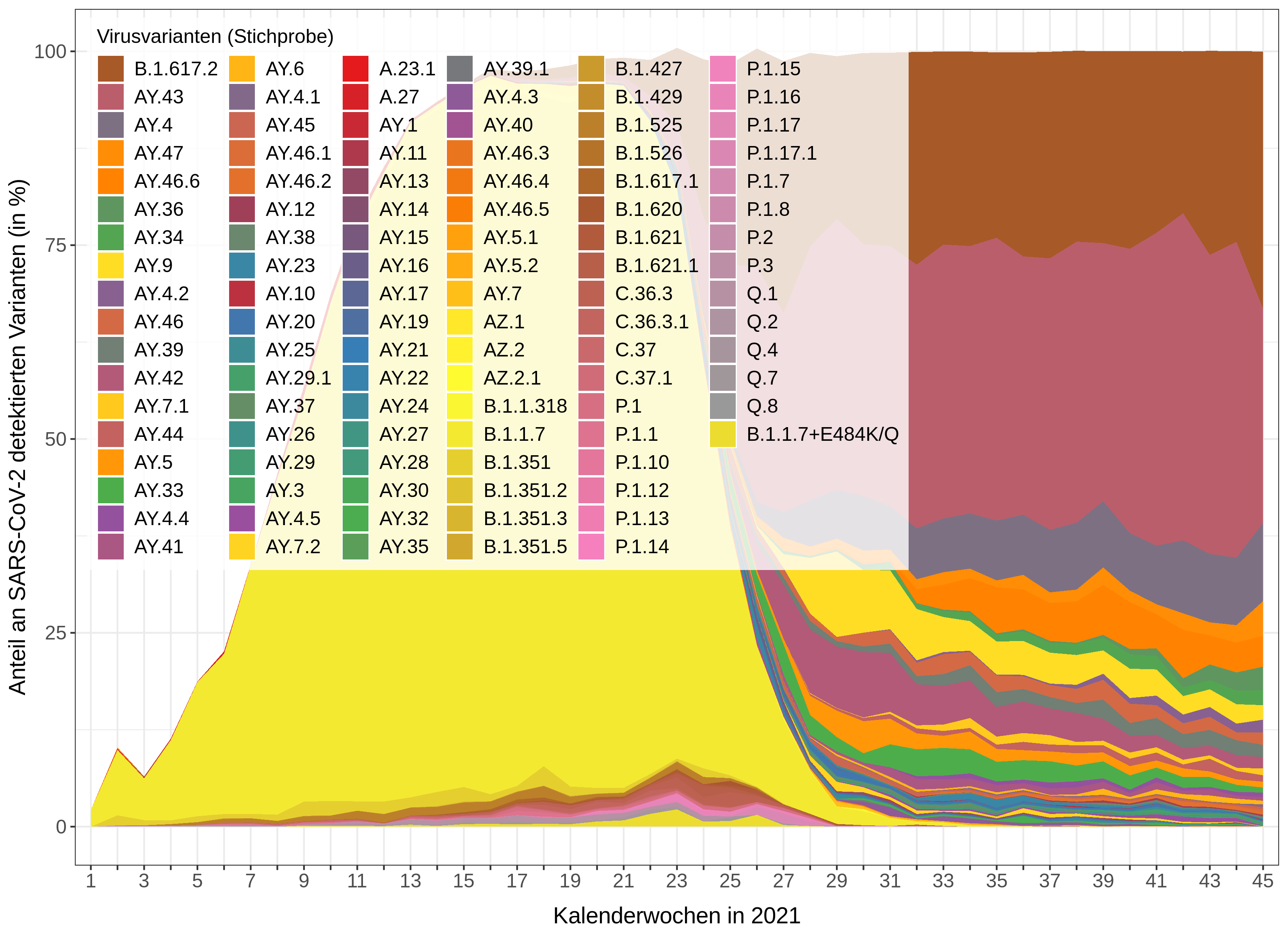 B.1.617.2
Alpha
AY.43
AY.4
AY.4.2
AY.33
24.11.2021
IMS SC2
3
Variant unter Beobachtung
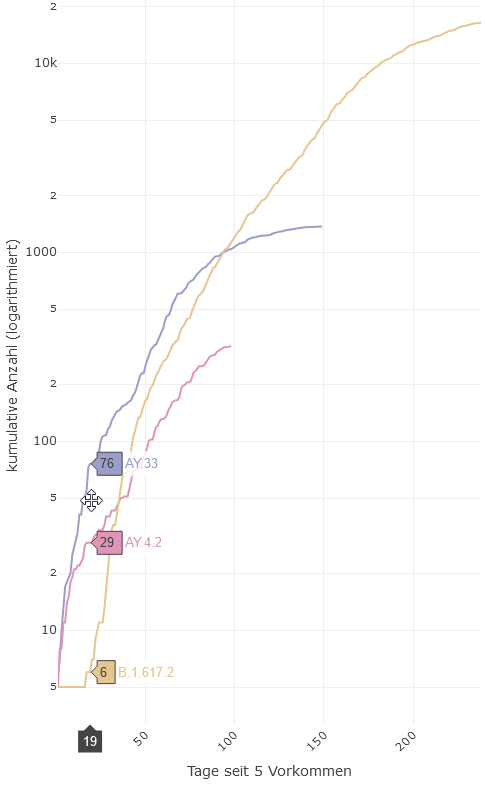 IMS-Genomsequenzierung (alle Datensätze)
* w/o E484K
IMS SC2
24.11.2021
4
Delta + S: N501Y Mutation
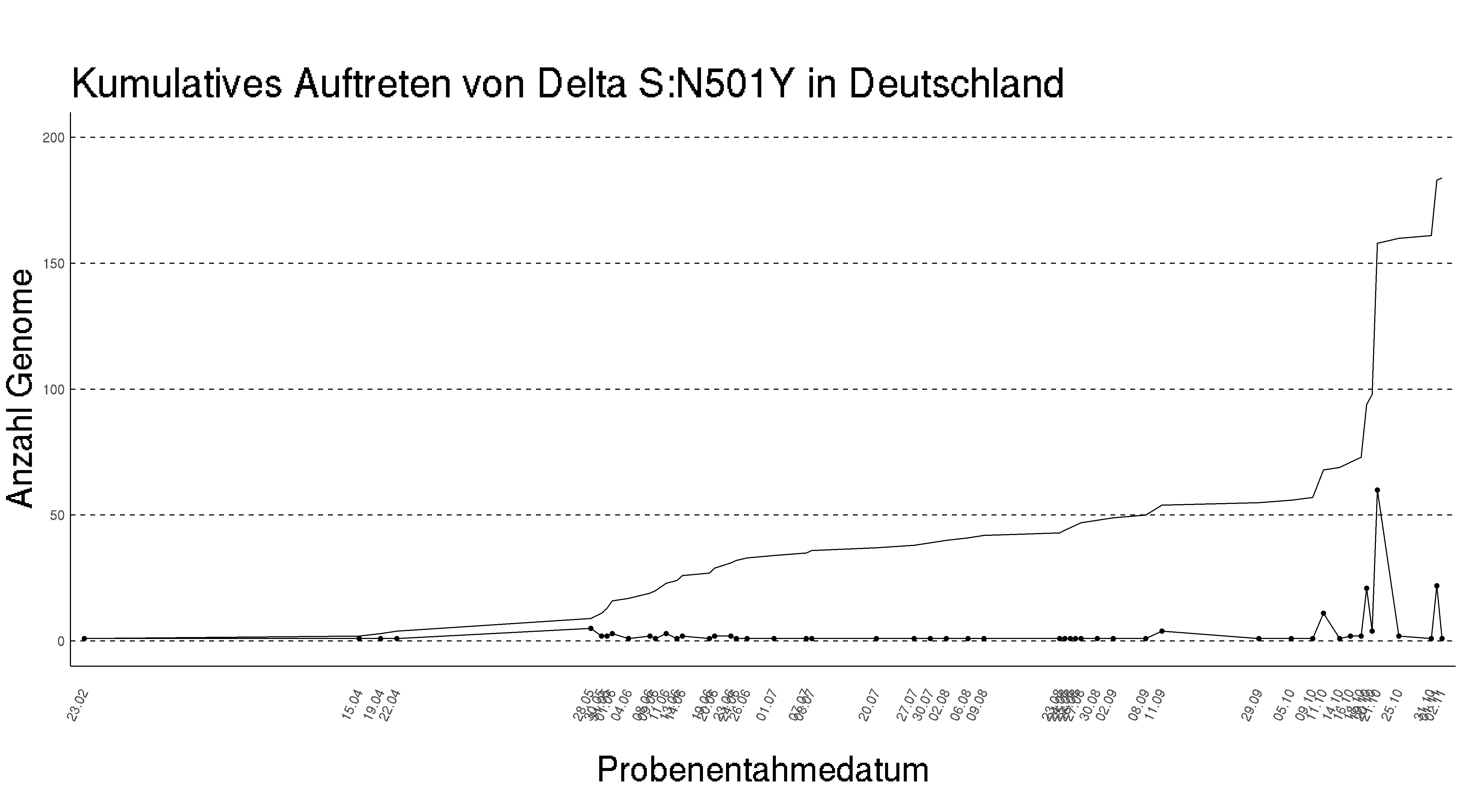 n = 184
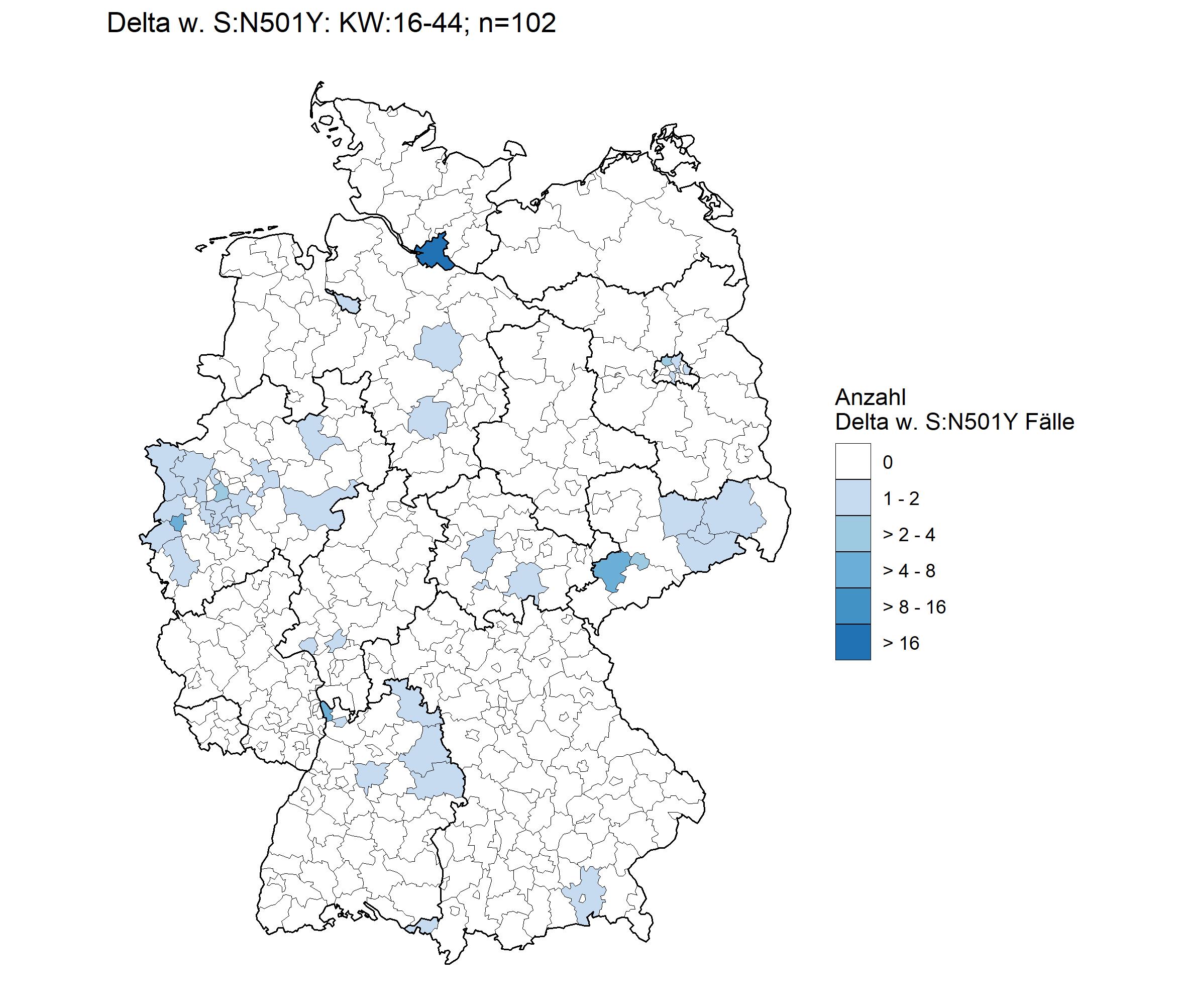 23 verschiedene Sublinien zugeordnet
27 Fälle aus HH, sonst 1-7 Fälle pro LK
29/102 Fälle in Ausbrüchen, max. =5, median=1
24.11.2021
IMS SC2
5
Anteile der Genomsequenzierung
24.11.2021
IMS SC2
6
extra
24.11.2021
IMS SC2
7
Delta with Y145H+A222V (AY.4.2) (aka. Delta+ UK)
Charakteristische Mutation: Y145H+A222V
Sequenzen: 620, Anteil in KW27-42: 0,1-1,2%;  KW43: 0,9%)
Stand 09.11.21
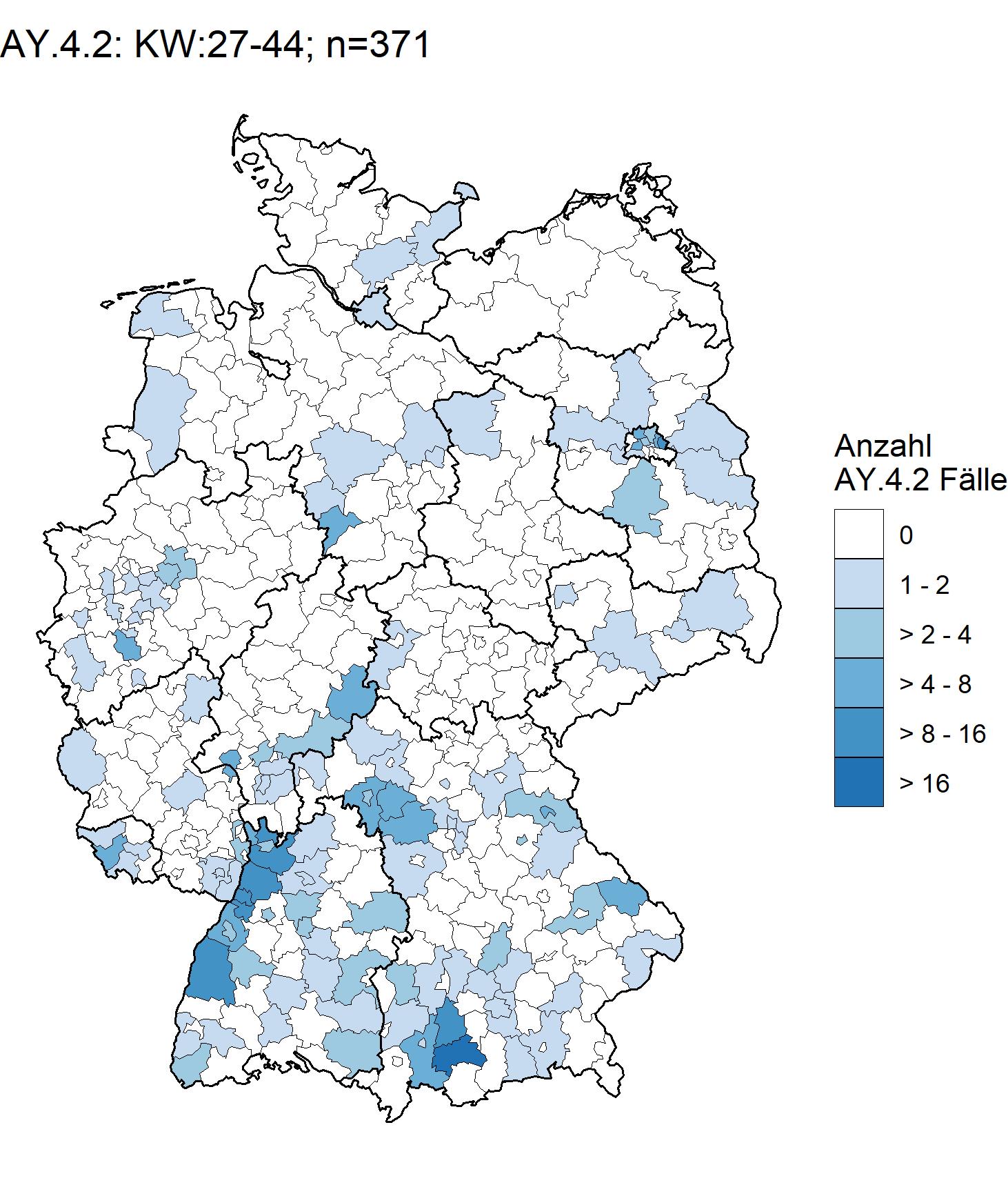 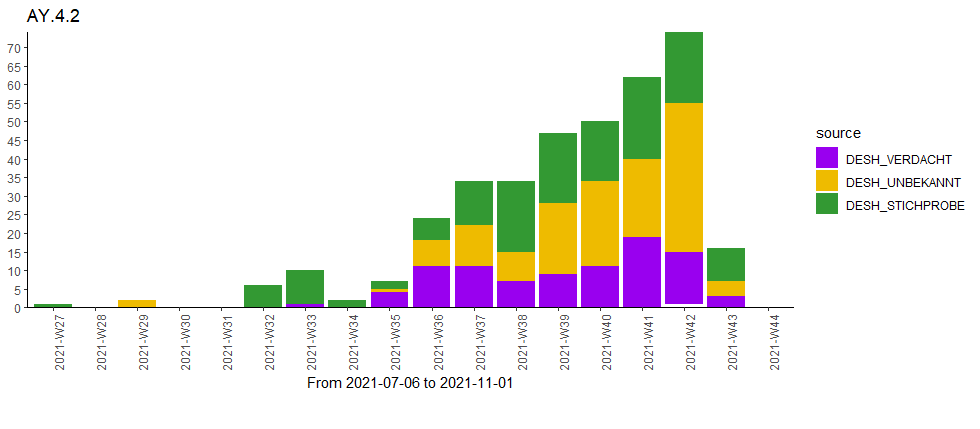 24.11.2021
IMS SC2
8
VOC /VOI
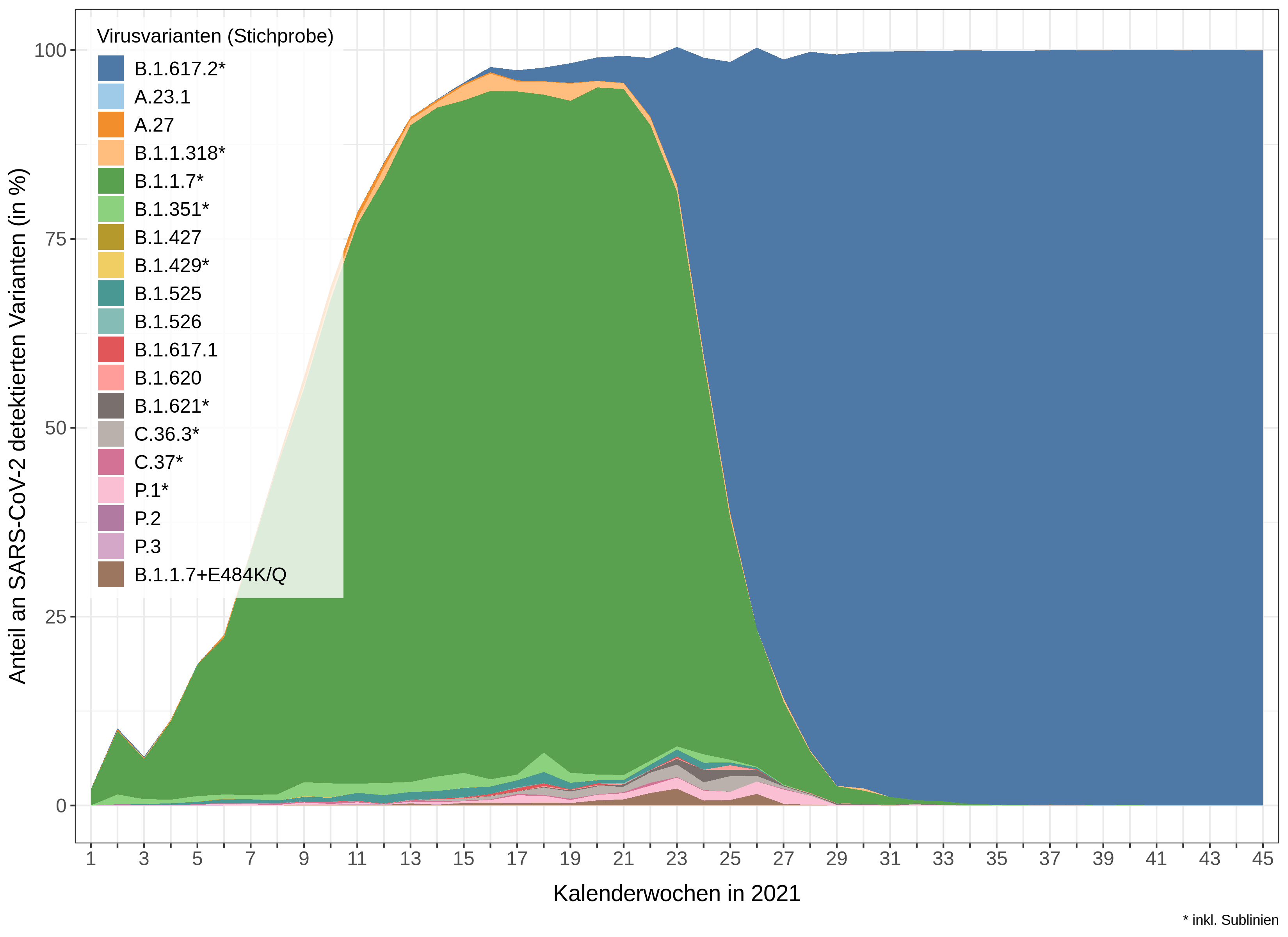 Alpha
Delta
Beta
Gamma
24.11.2021
IMS SC2
9